1
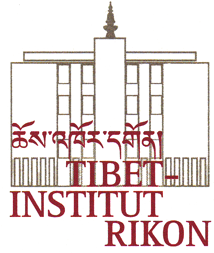 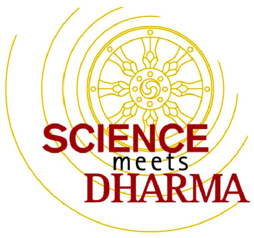 སྒྲ་དང་ཐོས་ཚོར་གྱི་དངོས་ཁམས་ཚན་རིག
Physics of Sound and Hearing
Dr. Werner Nater
Project Manager "Science meets Dharma"
Tibet Institute Rikon, Switzerland
Translation: Kalsang Gyatso, Tenzin Tsondue
Kathmandu
March 2020
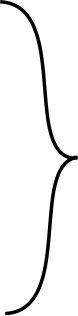 Disciplines of Natural Sciencesརང་བྱུང་ཚན་རིག་གི་སློབ་གཞི།
Physics			དངོས་ཁམས་རིག་པ།including Astronomy	སྐར་དཔྱད་རིག་པ་ཡང་ཚུད།
Chemistry			རྫས་སྦྱོར་རིག་པ།
Life sciences		སྐྱེ་དངོས་རིག་པ།
Earth sciences		གོ་ལའི་ཚན་རིག
Natural sciences
རང་བྱུང་ཚན་རིག
Physics			དངོས་ཁམས་རིག་པ།
Mechanics
Heat
Vibrations and Waves
	Sound		སྒྲ།
	Optics			འོད་སྣང་རིག་པའམ་མིག་དབང་དཔྱད་རིག 
Electricity + Magnetism
Modern Physics
3
[Speaker Notes: Exp: Phys - Chem: Paper, through, tear, crumble etc,  <-> burnBio refer to plant in room
Earth Science: Earthquake, Landslides, Minerals
Social science is the field of study concerned with society and human behaviours.
The humanities include ancient and modern languages, literature, history, philosophy, religion, and visual and performing arts such as music and theatre.
Def Phys, Chemie, Bio]
Projector offExperiments
4
[Speaker Notes: Exp: 1. Scale press on table and pull down at the free end, let go
2. Rubberband over matchbox
3. Mass on spring let oscillate vertically (Spring pendulum)
4. Physical pendulum]
Definition: Vibration
1. Vibrations and Waves༡  འདར་འགུལ་དང་རླབས།
Anything that moves back and forth, to and fro, in and out, orup and down is vibrating. A vibration is a wiggle.Examples: Vocal cords, pendulum, string of music instrument, membrane of a drum, etc.
མཚན་གཉིད། : འདར་འགུལ།
འདར་འགུལ་ནི་དངོས་པོ་སྤྱི་འདྲ་ཞིག་ཡར་དང་མར། ཕར་ཚུར། ནང་དང་ཕྱི་རུ། ཡང་ན་མཐོ་དམན་སོགས་ལ་གཡོ་འགུལ་བྱེད་པ་ཞིག་ལ་ཟེར། འདར་འགུལ་ནི་གཡུག་གཡུག་བྱེད་པ་ལའང་ཟེར།དཔེར་ན། གྲེ་ཐག དཔྱང་རྡོ། རོལ་ཆའི་རྒྱུད་སྐུད། རྔ་ཡི་སྐྱི་མོ་ལ་སོགས།
5
Show-jumping course: Sound generation   སྒྲ་སྐྲུན་པ།
Drum	རྔ།
Tuning fork	རོལ་དབྱངས་སྙོམ་སྒྲིག་གི་གསེབ་ཐུར།
Rubber band over box	སྒམ་ཆུང་སྟེང་དུ་འགྱིག་ཐག་གཡོག་པ།
Crystal glass with water	ཤེལ་རྡོ་ནང་ཆུ་བླུགས་པ། 	
Bottles to blow	ཕུ་རྒྱག་སའི་འགྱིག་དམ།	
Balloon filled with air	རླུང་ཁེངས་པའི་སྒང་ཕུག
Flute	གླིང་བུ།
Scale on table 	ཅོག་ཙེ་སྟེང་དུ་ཐིག་ཤིང་།
Bell	དྲིལ་བུ།
Throat	མགྲིན་པ།
Remark: If the vibration is too slow or too fast we cannot hear it!ཟུར་མཆན། གལ་ཏེ་འདར་འགུལ་ཧ་ཅང་དལ་བུ་འམ་ཧ་ཅང་མགྱོགས་པོ་ཡོད་ན་ང་ཚོས་གོ་མི་ཐུབ།
6
[Speaker Notes: Exp:Drums
Tuning fork
Rubberband over matchbox
Glass with water
Bottles to blow
Ballon filled with air
Flute
Scale on table
Bell
Plates]
Projector off
Show jumping course
7
[Speaker Notes: Exp:Drums
Tuning fork
Rubberband over matchbox
Glass with water
Bottles to blow
Ballon filled with air
Flute
Scale on table
Bell
Plates (Gong)]
Definition: Wave
1. Vibrations and Waves cont.༡   འདར་འགུལ་དང་རླབས།
A vibration (wiggle) that travels is a wave either in a medium or in vacuum. Example: Water waves, wave on a rope, light waves, radio waves, sound waves etc.
མཚན་གཉིད། : རླབས།རླབས་ནི་རླུང་མེད་སྟོང་སང་ངམ་བརྒྱུད་ལམ་ཞིག་གི་ནང་འདར་འགུལ་(གཡུག་གཡུག་)བྱེད་པ་ལ་གོ དཔེར་ན།  ཆུ་རླབས།  ཐག་པའི་རླབས། འོད་རླབས། རླུང་འཕྲིན་གྱི་རླབས། སྒྲ་རླབས་བཅས་མང་པོ་ཡོད།
Light and sound are both vibrations that propagate throughout space as waves.འོད་དང་སྒྲ་གཉིས་ཀར་འདར་འགུལ་ཡིན་པས་མཁའ་དབྱིངས་སུ་རླབས་ལྟར་ཁྱབ་གདལ་བྱེད་ནས་འགྲོ།
8
Sound Waves   སྒྲ་རླབས།
Sound is the propagation of mechanical vibrations through amaterial medium—a solid, a liquid, or a gas.
་ནི་བརྒྱུད་ལམ་སྲ་གཟུགས་སམ་གཤེར་གཟུགས་སམ་རླངས་གཟུགས་གང་རུང་ནང་འགུལ་ཤུགས་འདར་འགུལ་ལྟར་ཁྱབ་གདལ་འགྲོ་བ་ལ་གོ
What are light waves? 
འོད་རླབས་ཟེར་ན་གང་རེད་དམ།
9
Some Definitions     ཚིག་འགྲེལ་ཁག
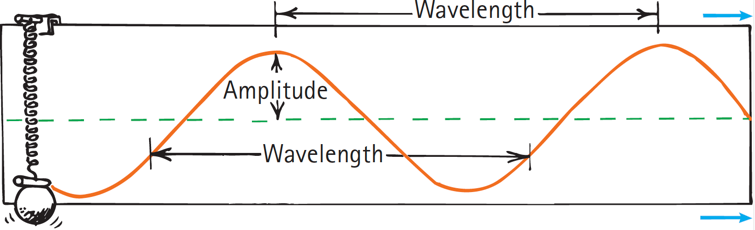 རླབས་ཐག
འདར་དཔངས།
རླབས་ཐག
The wavelength of a wave is the distance from the top of one crest to the top of the next crest. རླབས་ཐག་ནི་རླབས་ཀྱི་ཟེ་གཅིག་ནས་ཟེ་གཞན་བར་གྱི་རྒྱང་ཐག་ལ་གོ
The amplitude is the distance from the midpoint to the crest (or to the trough).འདར་དཔངས་ནི་དཀྱིལ་ཚེག་ནས་ཟེའམ་ཤུར་བར་གྱི་རྒྱང་ཐག་ལ་གོ
10
[Speaker Notes: A wave transports energy, but no material over distances]
Some Definitions     ཚིག་འགྲེལ་ཁག
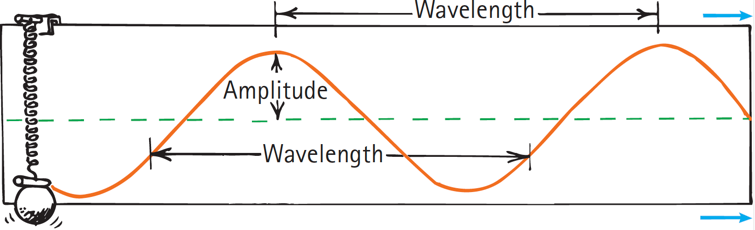 རླབས་ཐག
འདར་དཔངས།
རླབས་ཐག
The period of a wave or vibration is the time it takes for a complete vibration.རླབས་སམ་འདར་འགུལ་གྱི་ཡུན་ཚད་ནི་འདར་འགུལ་ཆ་ཚང་ཞིག་གི་དུས་ཡུན་ལ་གོ
The frequency of a vibrating pendulum, or of an object on a spring, specifies the number of to and fro vibrations it makes in a given time (usually in 1 second)འདར་བཞིན་པའི་དཔྱང་རྡོའམ་ལྡེམ་རྩིབ་ལ་ཡོད་པའི་དངོས་པོའི་ཟློས་ཕྱོད་ནི་སྤྱིར་བཏང་སྐར་ཆ་གཅིག་གི་ནང་འདར་འགུལ་ཕར་ཚུར་ཐེངས་ག་ཚོད་བྱེད་པའི་གྲངས་ལ་གོ
11
[Speaker Notes: A wave transports energy, but no material over distances]
Projector offExperiments
12
[Speaker Notes: Exp: 
1. Throw stone into water]
2. Wave Motion༢   རླབས་ཀྱི་འགུལ་སྐྱོད།
From observation we also can say:  A wave is a disturbance that travels from one place to another transporting energy along with it, but not necessarily matter.
Definitions: Wave, Wave speed
མཚན་གཉིད། : རླབས། རླབས་ཀྱི་མགྱོགས་ཚད།ང་ཚོས་ལྟ་ཞིབ་ལས་འདི་ལྟར་བཤད་ཐུབ། : རླབས་ཞེས་པ་ནི་བསུན་གཙེར་ཞིག་དང་དེ་གནས་གཅིག་ནས་གཞན་ཞིག་ལ་འགྲུལ་བཞུད་བྱེད་པའི་སྐབས་ནུས་པ་དབོར་འདྲེན་བྱེད་པ་ལ་གོ ཡིན་ནའང་བེམ་གཟུགས་དབོར་འདྲེན་བྱེད་པའི་ངེས་པ་མེད།
The wave speed is the speed, with which a crest (or trough) of a wave is moving.རླབས་ཀྱི་མགྱོགས་ཚད་ནི་རླབས་ཀྱི་ཟེའམ་ཤུར་གང་རུང་འགུལ་སྐྱོད་ཀྱི་མགྱོགས་ཚད་ལ་གོ
13
Wavelengthརླབས་ཐག
Wave speed vརླབས་ཀྱི་མགྱོགས་ཚད།
14
15
Key Conclusions  མཐའ་སྡོམ་གཙོ་བོ།
Waves carry energy, as anyone who has witnessed a pounding ocean wave upon the shore..རླབས་ཀྱིས་ནུས་པ་འཁྱེར་གྱི་ཡོད། རྒྱ་མཚོའི་རླབས་ཀྱིས་རྡོག་སྒྲ་ཤུགས་དེ་མཚོ་ཁར་སླེབས་པའི་དཔེ་བཞིན།
A wave transfers energy without transferring matter. If matter were to move along with the energy in a wave, the oceans would be emptied as ocean waves travel to the shore.རླབས་ཀྱིས་བེམ་གཟུགས་མེད་པའི་ཐོག་ནས་ནུས་པ་དབོར་འདྲེན་བྱེད། གལ་ཏེ་ནུས་པ་དང་མཉམ་དུ་བེམ་གཟུགས་དབོར་འདྲེན་བྱེད་ཀྱི་ཡོད་ཚེ་རྒྱ་མཚོའི་ནང་གི་བེམ་གཟུགས་ཐམས་ཅད་མཚོ་ཁར་སླེབས་སྐབས་སྟོང་པ་ཆགས་ངེས་རེད།
16
Projector offExperiments
17
[Speaker Notes: Exp: 
Wave with rope one end fixed on wall
Wave with big spring (Slinky)
2 bottles filled with water/air. Stand on it]
Longitudinalགཞུང་རླབས།
Transverseའཕྲེད་རླབས།
3. Transverse and Longitudinal Waves༣  འཕྲེད་རླབས་དང་གཞུང་རླབས།
Wave  རླབས།
Vibration in same direction as propagation
འགུལ་སྐྱོད་དེ་རླབས་བགྲོད་ཀྱི་ཁ་ཕྱོགས་ལ་ལྟོས་ཏེ་བརྒྱུད་དུ་ཡིན་པ།
Vibration vertical to direction of propagation
འགུལ་སྐྱོད་དེ་རླབས་བགྲོད་ཀྱི་ཁ་ཕྱོགས་ལ་ལྟོས་ཏེ་འཕྲེད་དུ་གནས་པ།
18
Wave speed v
Longitudinalགཞུང་རླབས།
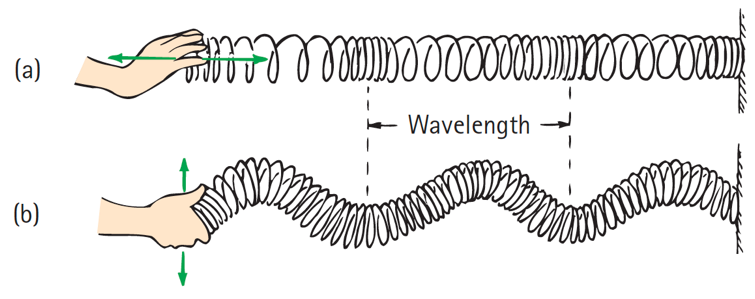 རླབས་ཐག
Transverseའཕྲེད་རླབས།
Wave speed vརླབས་ཀྱི་མགྱོགས་ཚད།
19
[Speaker Notes: Students: Complete drawing in script]
Projector offExperiments
20
[Speaker Notes: Exp: 
optional: Spreading of Water under pressure (prepared PET bottle  + balloon)
Drum, Drum with salt as indicator
2 Drums one with attached pendulum, candle in between
Chopping two tiny wooden boards in 150 m distance]
4. The Nature of Sound༤  སྒྲའི་རང་བཞིན།
Observations: ལྟ་ཞིབ།
Sound requires a medium for traveling (Air, Water etc.).སྒྲ་ལ་འགྲུལ་བཞུད་བྱེད་པའི་ཆེད་བརྒྱུད་ལམ་དགོས། (རླུང་དང་ཆུ་སོགས།)
From a single sound source, sound propagates in all directions in the same manner into the three dimensional space.སྒྲའི་འབྱུང་ཁུངས་གཅིག་ནས་ཕྱོགས་ཐམས་ཅད་དུ་ངོས་གསུམ་ཅན་རྡོག་གཟུགས་ཀྱི་མཁའ་དབྱིངས་སུ་ཁྱབ་པ་བཞིན་ཁྱབ་གདལ་བྱེད་ཀྱི་ཡོད།
The speed of sound in dry air at 0°C is about 330 meters per second (m/s), which is nearly 1200 kilometres per hour (km/h).རླུང་སྐམ་པོ་དང་དྲོད་ཚད་ 0°C ནང་སྒྲའི་མགྱོགས་ཚད་ནི་སྐར་ཆ་གཅིག་ནང་མི་ཊར་ ༣༣༠ ཡིན། དེ་ནི་ཧ་ལམ་ཆུ་ཚོད་གཅིག་ནང་ཀི་ལོ་མི་ཊར་ ༡༢༠༠ ཙམ་ཡིན། 
Sound transports energy.སྒྲ་ཡིས་ནུས་པ་དབོར་འདྲེན་བྱེད་ཀྱི་ཡོད།
Sound waves are longitudinal waves, where the air particles are vibrating locally.སྒྲའི་རླབས་ནི་གཞུང་རླབས་ཡིན་པ་དང་རླུང་རྡུལ་རྣམས་ཁ་ཕྱོགས་དེ་ག་རང་འདར་འགུལ་བྱེད།
21
[Speaker Notes: Compare with speed of light]
22
From: http://www.acs.psu.edu/drussell/Demos/waves/wavemotion.html
[Speaker Notes: From: http://www.acs.psu.edu/drussell/Demos/waves/wavemotion.html]
ནང་རྣ།
བར་རྣ།
ཕྱི་རྣ།
5. Hearing (The Ear)༥  ཐོས་ཚོར། (རྣ།)
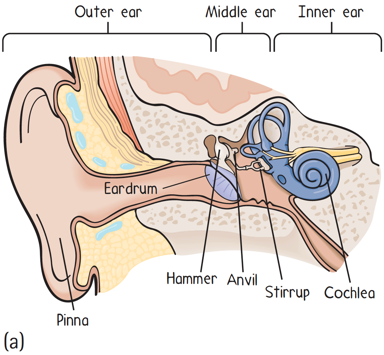 23
[Speaker Notes: Ear = open tube into head: -> atmospheric pressure]
Pinna to collect sound waves
Ear drum
Coiled tube filled with liquid
Inside: Sensory cells in form like “hairs"
Nerve cells
Brain
Sound waves
Hammer+anvil+stirrup
Process of Hearing (Transformation of Sound Waves)ཐོས་ཚོར་གྱི་རྒྱུད་རིམ། (སྒྲ་རླབས་ཀྱི་འཕོ་འགྱུར།)
Outer ear
in sequence acts as amplifier
Cochlea with organ of Corti
24
[Speaker Notes: Compare with speed of light]
3. 					རྔ་སྐྱི།
2. 			རྣ་གཤོག་གིས་སྒྲ་རླབས་འདུ་བ།
8.                           ཀླད་པ།
1.                            སྒྲ་རླབས།
6.       ནང་ལོགས། : དབང་ཚོར་ཕྲ་ཕུང་རྣམས་བ་སྤུ་བཞིན་ཡོད།
7.                       དབང་ཙ་ཕྲ་ཕུང་།
5.               དཀྲི་སྐོར་རྒྱག་པའི་སྦུ་གུའི་ནང་གཤེར་གྱི་ཁེངས་ཡོད།
4. 		ཐོ་རུས། + མགར་རུས། + ཡོབ་རུས།
Process of Hearing (Transformation of Sound Waves)ཐོས་ཚོར་གྱི་རྒྱུད་རིམ། (སྒྲ་རླབས་ཀྱི་འཕོ་འགྱུར།)
Outer ear  ཕྱི་རྣ།
in sequence acts as amplifierརྒྱུན་མཐུད་ནས་རྒྱ་སྐྱེད་བྱེད་པ།
Cochlea with organ of Cortiསྐྱོགས་དབང་ནང་ཁོར་ཊི་དབང་པོ་ཡོད་པ།
25
[Speaker Notes: Sound waves
funnel to collect sound waves
Ear drum
hammer+anvil+stirrup
Coiled tube filled with liquid
Inside: Sensory cells in form like „hairs“
nerve cells
brain]
Sound Sensing inside Inner Earནང་རྣའི་ནང་སྒྲ་ཚོར་སྟངས།
Detail:
Organ of Cortiཞིབ་ཕྲ། : ཁོར་ཊི་དབང་པོ།
Cross section
Cochleaསྐྱོགས་དབང་གྱི་འཕྲེད་གཤགས།
Cochlea
coiled tube
ཀྲི་སྐོར་རྒྱག་པའི་སྐྱོགས་དབང་།
26
Sound Sensing inside Inner Earནང་རྣའི་ནང་སྒྲ་ཚོར་སྟངས།
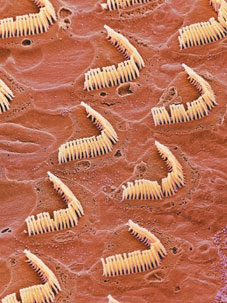 27
[Speaker Notes: “hairs” (yellow) in the organ of Corti]
Visual cortexམཐོང་ཚོར་ཀླད་ཤུན།
Motor cortexའགུལ་སྐྱོད་ཀླད་ཤུན།
Brain   ཀླད་པ།
Frontམདུན།
Auditory cortexཐོས་ཚོར་ཀླད་ཤུན།
Motor cortex
28
[Speaker Notes: Two hemispheres. Average weighs about three pounds. Billions and billions of neurons.]
Projector offExperiments
29
[Speaker Notes: Exp: 

1.5 m hose ear to ear + hammer
2 Tins with thread (Schnurtelefon)]
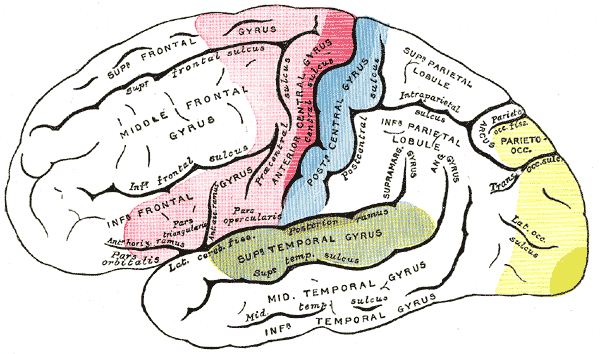 Front
30
[Speaker Notes: Areas of localization on lateral surface of hemisphere. Motor area in red. Area of general sensations in blue. Auditory area in green. Visula area in yellow. The psychic portions are in lighter tints.
From: https://commons.wikimedia.org/wiki/File:Gray756.png]
Projector offExperiments
31
[Speaker Notes: Exp: 
Vibration of ruler, detect with App: Oscilloppoi
Tongenerator iPhone Sinus: Change Frequency and Amplitude
Timbre: create/sing different tones and detect with App: Soundview]
Hearing and Physical Properties of Soundཐོས་ཚོར་དང་སྒྲའི་དངོས་གཟུགས་ཀྱི་ཁྱད་ཆོས།
Observations:   ལྟ་ཞིབ།
Big amplitudeའདར་དཔངས་ཆེན་པོ།
Small amplitudeའདར་དཔངས་ཆུང་ཆུང།
Loudness correlates to Amplitudeགོ་ཤུགས་ནི་འདར་དཔངས་དང་ཕན་ཚུན་འབྲེལ་བ་ཡོད།
32
Hearing and Physical Properties of Soundཐོས་ཚོར་དང་སྒྲའི་དངོས་གཟུགས་ཀྱི་ཁྱད་ཆོས།
wavelengthརླབས་ཐག
Observations:   ལྟ་ཞིབ།
Low frequencyཟློས་ཕྱོད་དམའ་པོ།Long wavelengthརླབས་ཐག་རིང་བ།
High frequencyཟློས་ཕྱོད་མཐོན་པོ། Short wavelengthརླབས་ཐག་ཐུང་བ།
Pitch correlates to Frequency respectively Wavelengthདབྱངས་རྟ་ནི་རླབས་ཀྱི་ཟློས་ཕྱོད་དང་དེ་བཞིན་རླབས་ཐག་ལ་ཕན་ཚུན་འབྲེལ་བ་ཡོད།
33
wavelengthརླབས་ཐག
Hearing and Physical Properties of Soundཐོས་ཚོར་དང་སྒྲའི་དངོས་གཟུགས་ཀྱི་ཁྱད་ཆོས།
Observations:   ལྟ་ཞིབ།
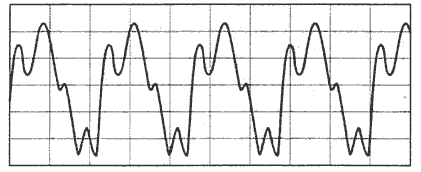 Timbre of a violinཝ་ཡི་ལིན་གྱི་གདངས་ཀྱི་ཁྱད་རྣམ།
Timbre correlates to Waveformགདངས་ཀྱི་ཁྱད་རྣམ་ནི་རླབས་ངོ་དང་ཕན་ཚུན་འབྲེལ་བ་ཡོད།
34
[Speaker Notes: Pitch of a violin tone a’. Time scale: 1 Unit = 1 ms


From: http://www.laermorama.ch/m1_akustik/tonklang_w.html]
Projector offExperiments
35
[Speaker Notes: Exp:
2 m hose ear to ear + hammer
2 Funnels with hose (Schnurtelefon)]
Eye:  མིག
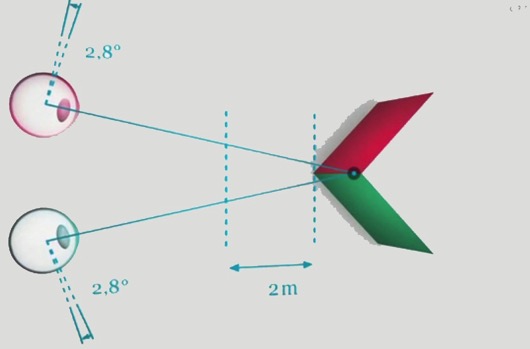 Detection of Sound Source (Spatial Hearing)སྒྲའི་འབྱུང་ཁུངས་ཤེས་རྟོགས་བྱེད་ཚུལ། (གོ་ཡུལ་གྱི་ཐོས་ཚོར།)
Ear:   རྣ།
shorter  ཐུང་བ།
Sound Sourceསྒྲའི་འབྱུང་ཁུངས།
longer  རིང་བ།
Comparison: Seeing - Hearingབསྡུར་ཞིབ། : མཐོང་ཚོར། - ཐོས་ཚོར། Can we detect a sound source as precise as a light source?ང་ཚོས་སྒྲའི་འབྱུང་ཁུངས་དེ་འོད་ཀྱི་འབྱུང་ཁུངས་ལྟར་ཚད་ཏག་ཏག་རྟོགས་ཐུབ་བམ།
36
[Speaker Notes: Difference to Seeing
Example Bats]
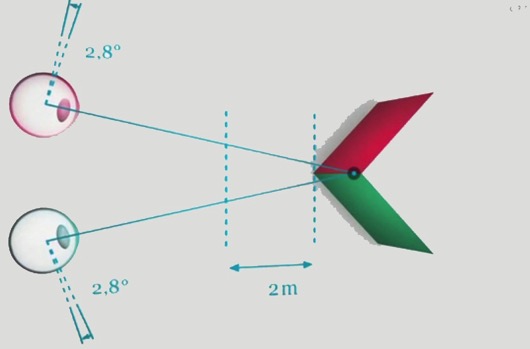 Detection of Sound Source (Spatial Hearing)སྒྲའི་འབྱུང་ཁུངས་ཤེས་རྟོགས་བྱེད་ཚུལ། (གོ་ཡུལ་གྱི་ཐོས་ཚོར།)
Eye:  མིག
Ear:   རྣ།
equal འདྲ་མཉམ།
Sound Sourceསྒྲའི་འབྱུང་ཁུངས།
equal  འདྲ་མཉམ།
37
[Speaker Notes: Difference to Seeing
Example Bats]
Detection of Sound Source (Spatial Hearing)སྒྲའི་འབྱུང་ཁུངས་ཤེས་རྟོགས་བྱེད་ཚུལ། (གོ་ཡུལ་གྱི་ཐོས་ཚོར།)
Listen to Stereo Musicམཉམ་སྒྲའི་གླུ་གཞས་ལ་ཉོན།
སྒྲའི་འབྱུང་ཁུངས།
སྒྲའི་འབྱུང་ཁུངས།
38
Detection of Sound Source (Spatial Hearing)སྒྲའི་འབྱུང་ཁུངས་ཤེས་རྟོགས་བྱེད་ཚུལ། (གོ་ཡུལ་གྱི་ཐོས་ཚོར།)
Listen to Stereo Musicམཉམ་སྒྲའི་གླུ་གཞས་ལ་ཉོན།
39
Projector offExperiments
40
[Speaker Notes: Exp: 
Tongenerator Sinus: Change Frequency and listen]
Shorter wavelengthརླབ་ཐག་ཐུང་བ།
Higher energyནུས་པ་མཐོ་བ།
Longer wavelengthརླབ་ཐག་རིང་བ།
Electromagnetic Spectrum       གློག་ཁབ་ལེན་གྱི་འོད་ཤལ།
Lower energyནུས་པ་དམའ་བ།
སྣང་རུང་གི་འོད།
41
21.95 m
5.46 m
1.37 m
0.34 m
0.09 m
0.02 m
Sound Spectrum of Human Ear         མིའི་རྣ་བའི་གོ་ཚད།
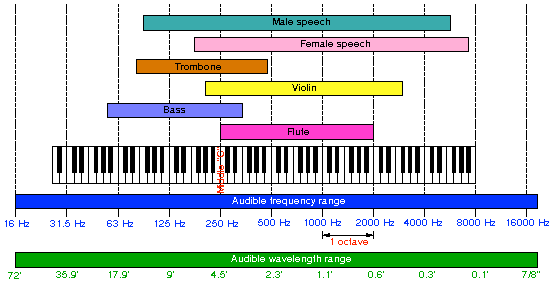 Audible frequencies is 20 to 20,000 Hz མིའི་ཐོས་རུང་གི་ཟློས་ཕྱོད་ནི་ཧར་ཚི་ ༢༠ ནས་ཧར་ཚི་ ༢༠,༠༠༠ བར་ཡིན།
42
[Speaker Notes: trombone = Posaune]
21.95 m
5.46 m
1.37 m
0.34 m
0.09 m
0.02 m
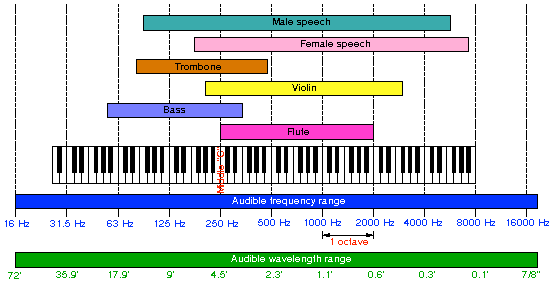 Infrasound covers frequencies beneath 20 Hz down to 0.1Hz.དམའ་བརྒལ་གྱི་སྒྲའི་ཁྱབས་ཚད་ནི་ཧར་ཚི་ ༢༠ ནས་ཧར་ཚི་ ༠་༡ བར་ཡིན།
Ultrasound covers frequencies from 20’000 Hz up to several gigahertz.ཐོས་བརྒལ་གྱི་སྒྲའི་ཁྱབས་ཚད་ནི་ཧར་ཚི་ ༢༠,༠༠༠ ནས་ཧར་ཚི་ས་ཡ་མང་པོ་བར་ཡིན།
43
[Speaker Notes: trombone = Posaune]
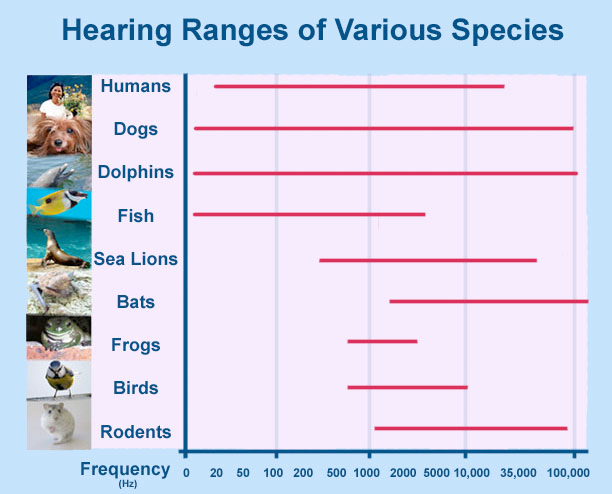 ཉེ་རིགས་སོ་སོའི་སྒྲ་ཐོས་ཚད་མི་འདྲ་བ།
44
Ultrasound detection by bats with big earsཕ་ཝང་གི་རྣ་མཆོག་ཆེན་པོས་ཐོས་བརྒལ་གྱི་སྒྲ་རྟོགས་ཐུབ་པ།
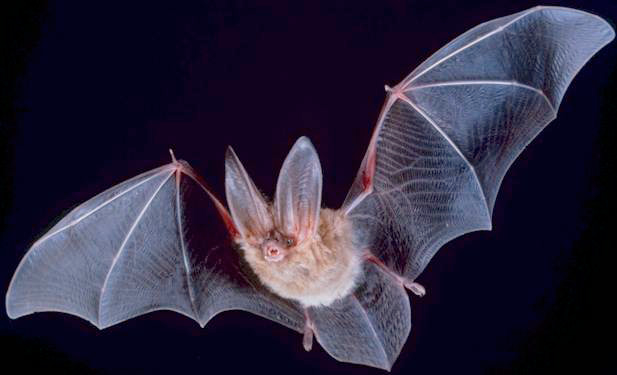 45
6. Summary༥  སྙིང་བསྡུས།
Sound is the propagation of mechanical vibrations through a material medium— in air of 0°C with a speed of 330 m/s
སྒྲ་ནི་བརྒྱུད་ལམ་ ཞིག་གི་ ནང་འགུལ་ཤུགས་འདར་འགུལ་ལྟར་ཁྱབ་གདལ་འགྲོ་བ་ལ་གོ - རླུང་གི་དྲོད་ཚད་ 0°C ནང་སྒྲའི་མགྱོགས་ཚད་ནི་སྐར་ཆ་གཅིག་ནང་མི་ཊར་ ༣༣༠ ཡིན།
 Waves transfers energy without transferring matter	རླབས་ཀྱིས་བེམ་གཟུགས་མེད་པའི་ཐོག་ནས་ནུས་པ་དབོར་འདྲེན་བྱེད། 
Waves are physically specified by wavelength, amplitude, period and frequencyརླབས་ཐག འདར་དཔངས། ཡུན་ཚད། ཟློས་ཕྱོད། སོགས་ཀྱིས་རླབས་མཚོན་ཐུབ།
There are two types of waves: Longitudinal and transversal wavesརླབས་ལ་དབྱེ་སྣ་གཉིས་ཡོད། : གཞུང་རླབས་དང་འཕྲེད་རླབས།
46
5. Summary cont.
Sound waves are longitudinal waves, where the air particles are vibrating locallyསྒྲའི་རླབས་ནི་གཞུང་རླབས་ཡིན་པ་དང་རླུང་རྡུལ་རྣམས་ཁ་ཕྱོགས་དེ་ག་རང་འདར་འགུལ་བྱེད།
In the ear sound waves activate the ear drum, which transfers the signals to nerve cells and from there to the brainརྣའི་ནང་སྒྲ་རླབས་ཀྱིས་རྔ་སྐྱི་ལ་བརྡ་ལན་སྤྲོད་པ་དང་དེ་ནས་ཆ་འཕྲིན་རྣམས་དབང་རྩ་ཕྲ་བུང་བརྒྱུད་ཀླད་པར་འགྲོ།
Loudness correlates to amplitude, pitch to wavelengthགོ་ཤུགས་ནི་འདར་དཔངས་དང་ཕན་ཚུན་འབྲེལ་བ་ཡོད། དབྱངས་རྟ་ནི་རླབས་ཐག་དང་ཕན་ཚུན་འབྲེལ་བ་ཡོད།
With two ears we only can detect the direction of the sound sourceརྣ་མཆོག་གཉིས་ཀྱིས་སྒྲའི་འབྱུང་ཁུངས་ཀྱི་ཁ་ཕྱོགས་མ་གཏོགས་གཞན་རྟོགས་མི་ཐུབ།
The human ear can detect only sounds of the frequencies 20 to 20’,000 Hz (Wavelength 16.5 m to 0.0165)འགྲོ་བ་མིའི་ཐོས་རུང་གི་ཟློས་ཕྱོད་ཧར་ཚི་ ༢༠ ནས་ཧར་ཚི་ ༢༠,༠༠༠ བར་ཡིན། (རླབས་ཐག་མི་ཊར་ ༡.༦༥ ནས་ ༠.༠༡༦༥ བར།)
47
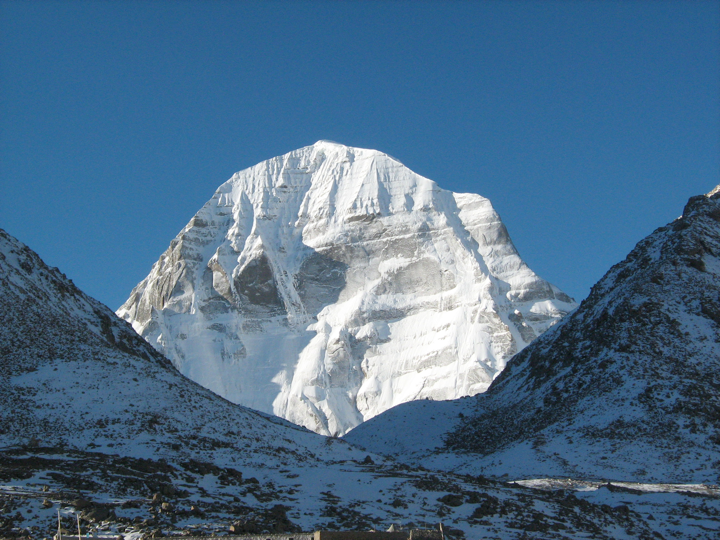 ཐུགས་རྗེ་ཆེ།
Mount Kailash
?...
49